МИНИСТЕРСТВО ОБРАЗОВАНИЯ И НАУКИ РОССИЙСКОЙ ФЕДЕРАЦИИ
Результаты мониторинга трудоустройства выпускников

Директор департамента государственной политики в сфере высшего образования

СОБОЛЕВ
Александр Борисович
От данных служб занятостик точным данным ПФР
Статистика служб занятости
Данные ПФР
Мониторинг-2013, Мониторинг-2014
Мониторинг-2015
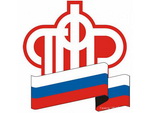 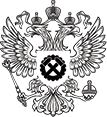 Обращаются в службу занятости
Самостоятельно ищут работу
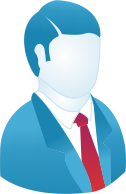 Нетрудоустроенный выпускник

Обратился в службу занятости
Нетрудоустроенный выпускник

Не зарегистрирован в ПФР
Нет отчислений
~ 5%  всех выпускников
Нетрудоустроенные выпускники
Δ = 20 %
95%
75%
Результаты - трудоустройство
2
Система высшего образования в России
Выпускники, вышедшие на рынок труда (учитывается в мониторинге без разделения по форме обучения)
Выпускники, перешедшими на другой уровень обучения (не учитываются в мониторинге)
13
(76,47%)
?
288 (0,52%)
43 769
(80,24%)
?
Рынок труда
Армия

Декрет

За границей

Ино-
странцы
17 503 (1,68%)
20 030 (16,68%)
764 560
(75,55%)
?
66 435
(67,00%)
Бакалавриат (4 года)
Специалитет (5-6 лет)
Магистратура (2 года)
Аспирантура (3-4 года)
Очное
Очное
Очное
Очное
Вечернее
Вечернее
Вечернее
Вечернее
Заочное
Заочное
Заочное
Заочное
Бюджет
Бюджет
Бюджет
Бюджет
Целевое
Целевое
Целевое
Целевое
?
Платное
Платное
Платное
Платное
3
Схема получения и обработки данных
Статистические данные
Персональные данные
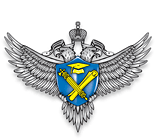 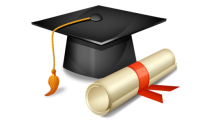 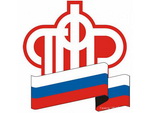 1
Вузы заполняют сведения о выпускниках в реестре дипломов (ФРДО)
2
Рособрнадзор формирует запрос в Пенсионный фонд
3
ПФР определяет наличие СНИЛС и формирует статистические сведения
4
Минобрнауки проводит анализ данных и формирует их представление
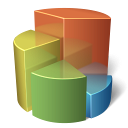 Предоставляемые сведения:
ФИО
дата рождения
пол
код направления подготовки
Получаемые показатели:
Однозначно найден СНИЛС, чел.
Неоднозначно найден СНИЛС, чел.
Факт работы, чел. (по регионам)
Количество ИП, чел.(по регионам) 
Средняя сумма выплат в месяц, тыс. руб. (по регионам)
4
[Speaker Notes: Постановление Правительства Российской Федерации от 26 августа 2013 г. N 729 г. Москва "О федеральной информационной системе "Федеральный реестр сведений о документах об образовании и (или) о квалификации, документах об обучении""]
Период сбора и анализа информации
Период возможности трудоустройства
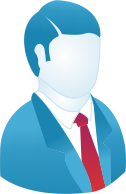 Обучение
Взаимодействие с Пенсионным Фондом РФ
Март - апрель
Трудоустройство
Выпускник вуза
2013
2014
2015
Июнь
Выпуск из вуза
Май - июнь
Проведение мониторинга
Период поиска факта трудоустройства
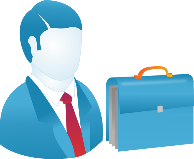 Найдено хотя бы одно отчисление за период
Трудоустроенный выпускник
5
Интерпретация данных ПФР
Трудоустроенный выпускник

Работодатель произвел хотя бы одно отчисление за год поиска
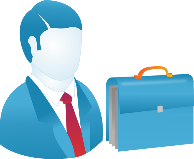 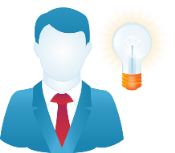 Факт работы
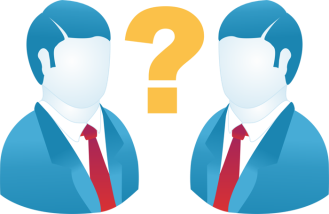 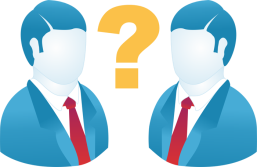 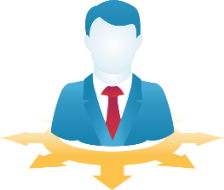 Однозначно найден СНИЛС
Нетрудоустроенный выпускник
Отсутствуют начисления
или
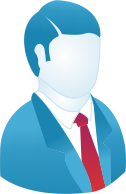 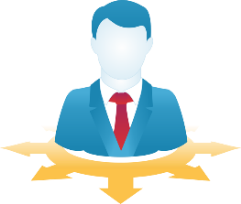 Не зарегистрирован в ПФР
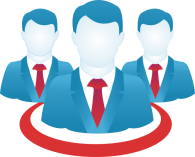 Не учитываем при расчете

Иностранец 
Невозможно определить СНИЛС по исходным данным
Выпускник вуза
Отсутствует СНИЛС
Иностранец
Неоднозначно найден СНИЛС
6
Трудоустройство выпускников: ИТОГИ
Средняя по России 
доля трудоустройства выпускников 2013 года
75%
70тыс. руб.
75%
75% всех УГС с долей трудоустройства от 80% – технической направленности
Самая высокая средняя сумма выплат* приходится на УГС по аэронавигации и ракетно-космической технике
*Сведения о среднем уровне выплат выпускникам образовательных организаций, определенные в период всего календарного года, следующего за годом выпуска. Данная сумма включает в себя заработную плату выпускников и иные вознаграждения, начисленные работодателем в пользу выпускника.
7
[Speaker Notes: Не выполнили показатели трудоустройства – не достигли медианного значения среди вузов предоставивших сведения. Медиана разделяет вузы на две группы: выполнившие показатель трудоустройства и не выполнившие, медиана определяется для каждого округа или города федерального значения.]
ТОП-10 наиболее востребованных укрупненных групп специальностей
Числовыпускников
Доля трудоустройства, %
По 16 УГС доля трудоустройства превышает 80%
Сестринское дело
2 712
Фармация
6 471
Среди них:
12 УГС инженерной направленности 
4 УГС медицинской направленности
Оружие и системы вооружения
457
Электро- и теплоэнергетика
24 559
8 592
Химические технологии
Ядерная энергетика и технологии
1 901
Фундаментальная медицина
557
Прикладная геология, горное дело, нефтегазовое дело и геодезия
19 591
Машиностроение
21 897
Технологии материалов
4 146
8
ТОП-10 по среднемесячной сумме выплат выпускникам
Числовыпускников
Средняя сумма выплат в месяц, тыс.руб.
Аэронавигация и эксплуатация авиационной и ракетно-космической техники
2 072
Прикладная геология, горное дело, нефтегазовое дело и геодезия
19 591
1 901
Ядерная энергетика и технологии
80%
8 540
Физическая культура и спорт
877
Экранные искусства
8 УГС в ТОП-10 имеют инженерно-техническую направленность
Авиационная и ракетно-космическая техника
3 345
Техника и технологии кораблестроения и водного транспорта
4 422
Электро- и теплоэнергетика
24 559
Техника и технологии наземного транспорта
30 994
Математика и механика
8 409
9
Наибольшее количество нетрудоустроенных выпускников
Доля трудоустройства
Количество выпускников
425 108 чел.
77,92 %
УГС «Экономика и управление»
146 985 чел.
63,63 %
УГС «Юриспруденция»
Экономика и управление
32%
97 225 чел.
Число нетрудоустроенных в течение года после окончания обучения
выпускников более 270 тыс. человек
Юриспруденция
18%
42 179 чел.
10
Доля трудоустройства выпускников ведущих вузов
«Самарский государственный аэрокосмический университет имени академика С.П. Королева (национальный исследовательский университет)»
«Московский физико-технический институт (государственный университет)»
«Национальный исследовательский Томский политехнический университет»
«Московский государственный технический университет имени Н.Э. Баумана»
«Национальный минерально-сырьевой университет «Горный»
«Национальный исследовательский технологический университет «МИСиС»
«Санкт-Петербургский государственный политехнический университет»
«Российский государственный университет нефти и газа имени И.М. Губкина»
«Новосибирский национальный исследовательский  государственный университет»
«Московский авиационный институт (национальный исследовательский  университет)»
11
Портал мониторинга трудоустройства
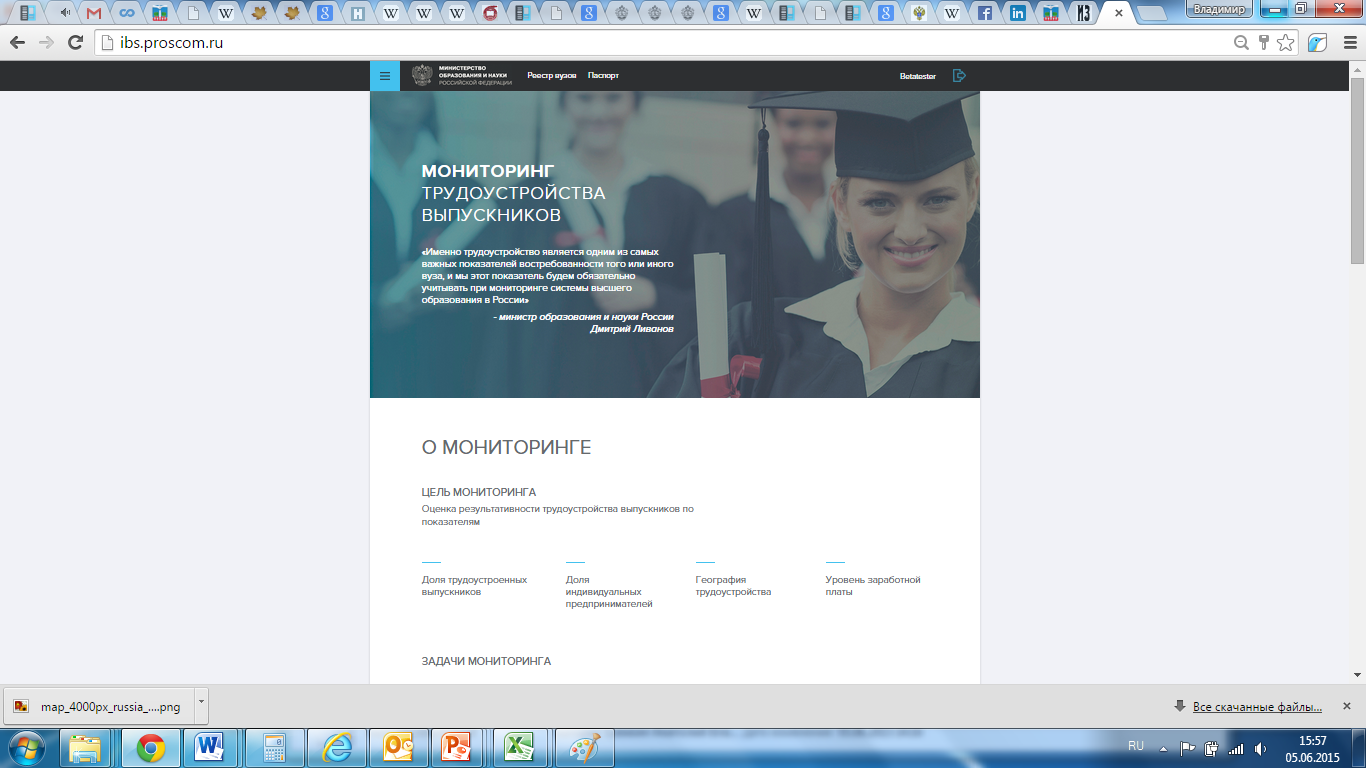 http://graduate.profmonitor.ru/
12
Портал мониторинга трудоустройства
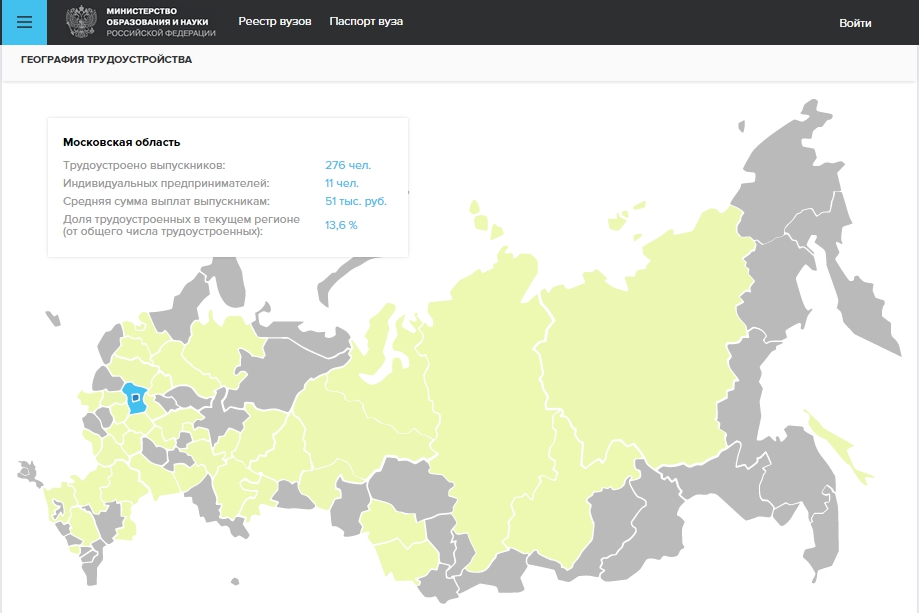 13
Портал мониторинга трудоустройства
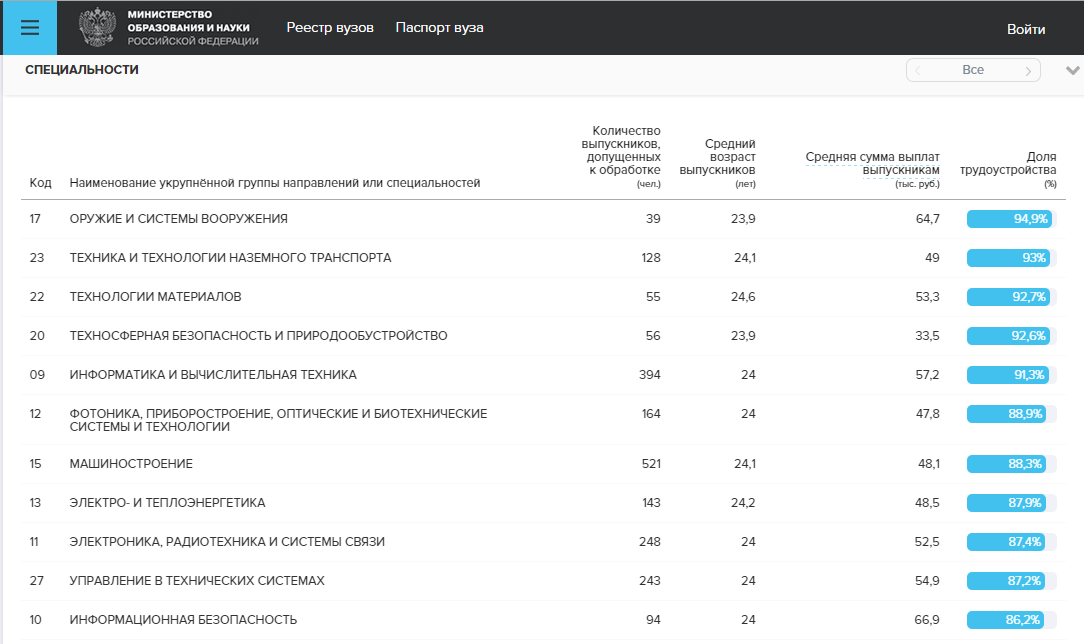 14
МИНИСТЕРСТВО ОБРАЗОВАНИЯ И НАУКИ РОССИЙСКОЙ ФЕДЕРАЦИИ
Спасибо за внимание!